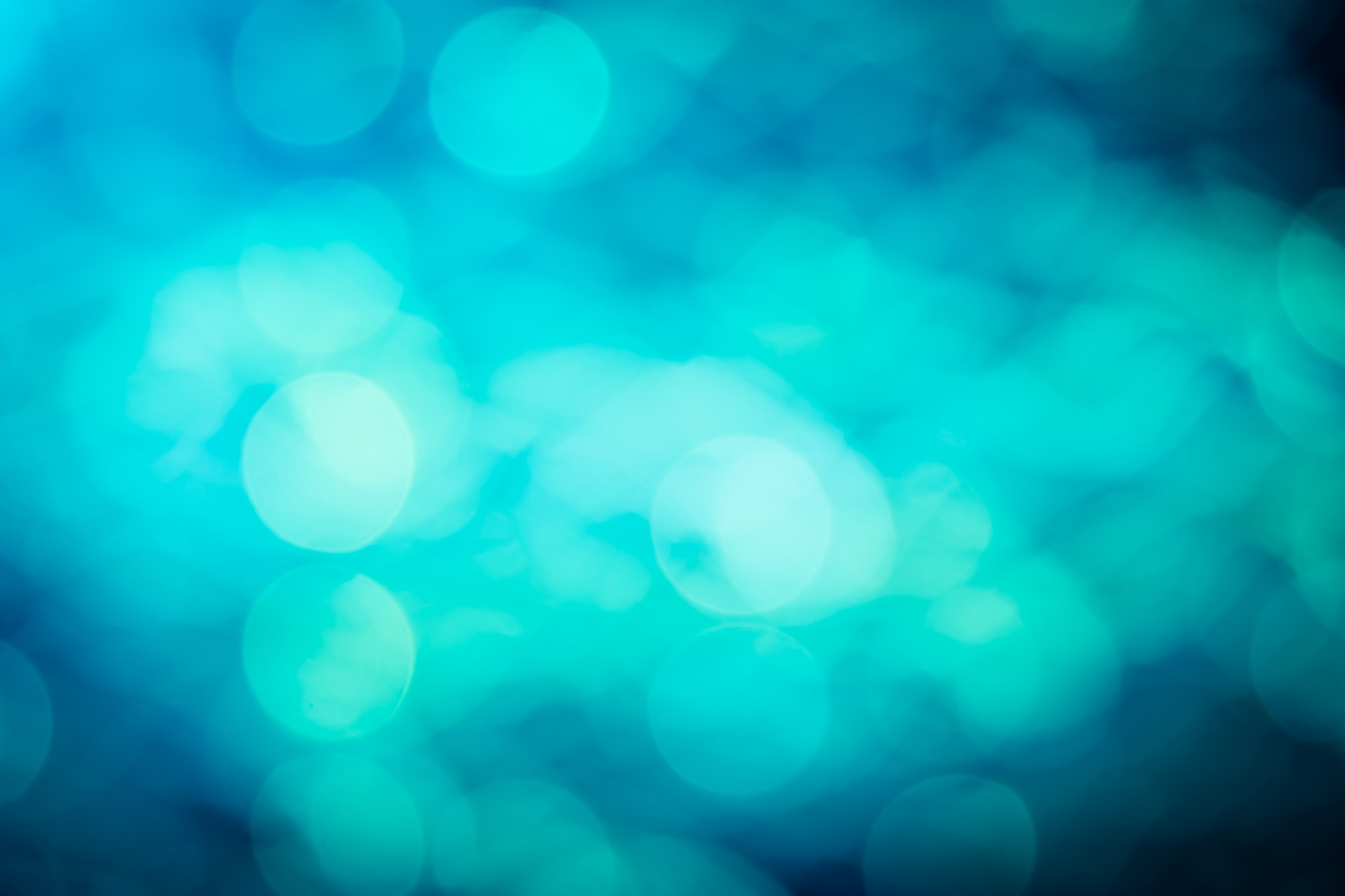 Things to
be Thankful
for Today
Cultivating 
Compassion
C
Understanding compassion:
What is compassion?
Chapter 5 - Part 1
Today’s Agenda
Things to be Thankful  for Today
Belly breathing practice
Related concepts
Qualities of the first  psychology of compassion
What can block your compassion qualities?
What can facilitate your compassion qualities?
Belly Breathing
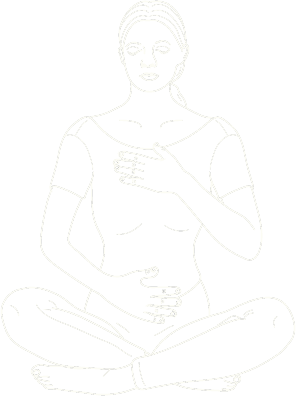 [Speaker Notes: Belly Breathing Practice]
Compassion Defined
Compassion is a sensitivity to suffering of self and others,

with a commitment to alleviate and prevent it.
Related Concepts
Sympathy
emotionally moved by someone in distress

Pity
feeling sorry for someone

Empathy
emotionally in tune with someone
put yourself in someone else’s shoes
feeling, thinking, behaving
both positive & negative emotions
[Speaker Notes: Instructor Notes:
“Where sympathy is the act of feeling for someone (“I am so sorry you are hurting”), empathy involves feeling with someone (“I feel your disappointment”). It also differs from compassion, which is a caring concern for another’s suffering from a slightly greater distance and often includes a desire to help.  Empathy involves not just feelings but thoughts, and it encompasses two people—the person we are feeling for and our own self.” (Greater good magazine “How to avoid the empathy trap”).

“Empathy refers more generally to our ability to take the perspective of and feel the emotions of another person, compassion is when those feelings and thoughts include the desire to help.” (Greater good magazine “What is compassion?”).]
Related Concepts
Kindness
having or showing a tender, considerate, helpful nature
distress/suffering is not necessarily present 

Altruism
act to promote someone else’s welfare, even at a risk or cost to ourselves
[Speaker Notes: Instructor Notes:
Many acts of compassion would also be seen as acts of kindness, but not all acts of kindness are compassionate since you can act kind even if there is not distress or suffering

Compassion can lead to altruistic behavior, but you can feel compassion without necessarily acting upon it and can act altruistically without feeling compassion]
First Psychology of Compassion
Engagement with Distress
‘sensitivity to suffering of self and others’
Paying attention to/noticing suffering
Turning towards distress
Qualities of the First Psychology of Compassion
Sensitivity
Sympathy
Compassion
Care for Wellbeing
Distress Tolerance
Empathy
Non-judgement
Qualities of Compassion
Care for Wellbeing
motivation

Sensitivity
pay attention and tune-in to distress;        notice feelings/thoughts/behaviors

Sympathy
emotionally moved by someone in distress

Distress Tolerance
remain grounded knowing that difficult emotions will pass
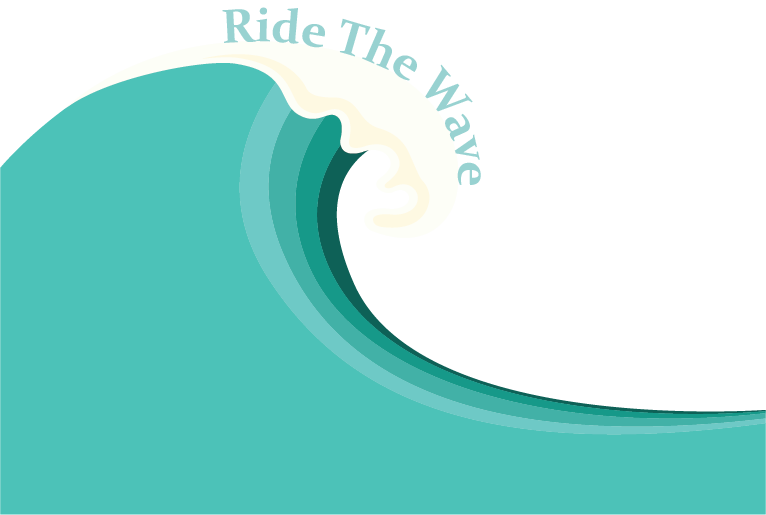 EXPERIENCE YOUR EMOTION
As a WAVE, coming and going
Don’t try to GET RID of emotion. 
Don’t Push it away
Try not to BLOCK emotion.
Try not to SUPPRESS emotion
Don’t try to KEEP emotion around. 
Don’t HOLD ON to it. 
Don’t AMPLIFY it
[Speaker Notes: Instructor Notes:
-Use the metaphor of a wave to think of distress tolerance]
Qualities of Compassion
Empathy
put yourself in someone else’s shoes
feeling, thinking, behaving

Non-judgement
step back from judging, criticizing, or condemning
At one high school,      no one eats alone
[Speaker Notes: At one high school, no one eats lunch alone (2:44)
https://youtu.be/QdDa2outstI]
What can block or inhibit your compassionate qualities?
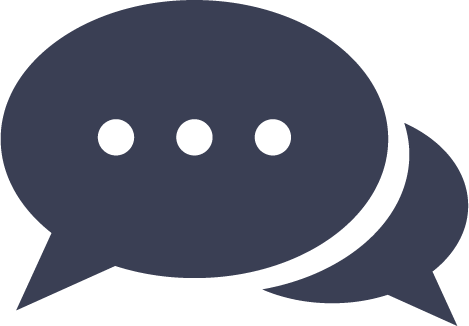 Care for Well-Being
Sensitivity
Sympathy
Distress Tolerance
Empathy
Non-Judgement
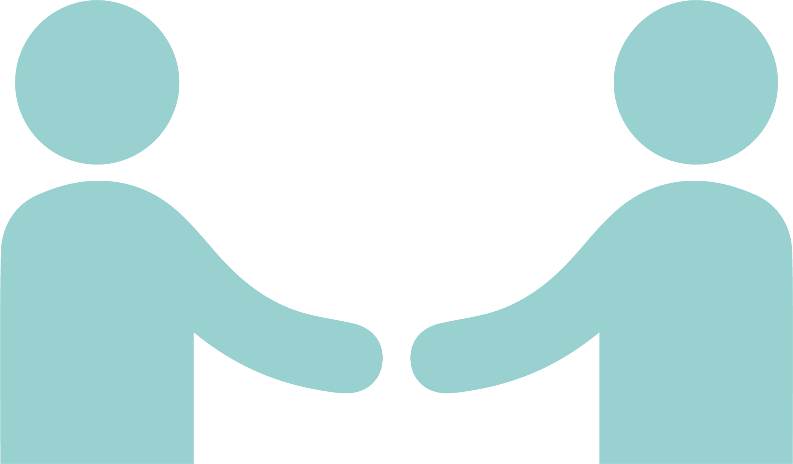 What can support or facilitate your compassionate qualities?
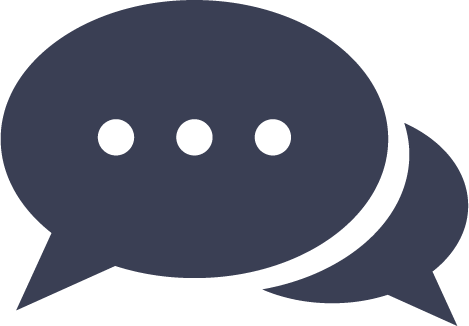 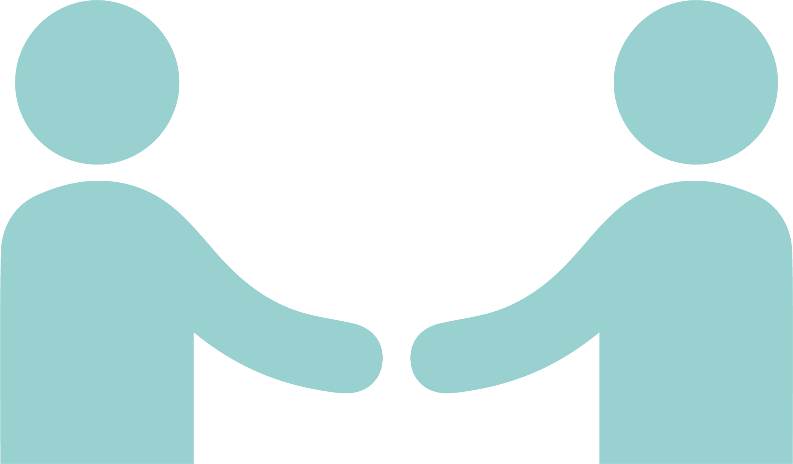 Care for Well-Being
Sensitivity
Sympathy
Distress Tolerance
Empathy
Non-Judgement